IMA HQs. Ethics & Medico-legal Knowledge Bank
National President 	– Dr.K.K.Aggarwal
National President 
Elect 				– Dr.Ravi Wankhedkar
Honorary Secretary 
General 			– Dr.R.N.Tandon
Coordinator 		– Dr.Dinesh Thakare
1
The Clinical Establishments (Registration and Regulation) Act 2010 and Rules 2012
Rules 2012
Act 2010
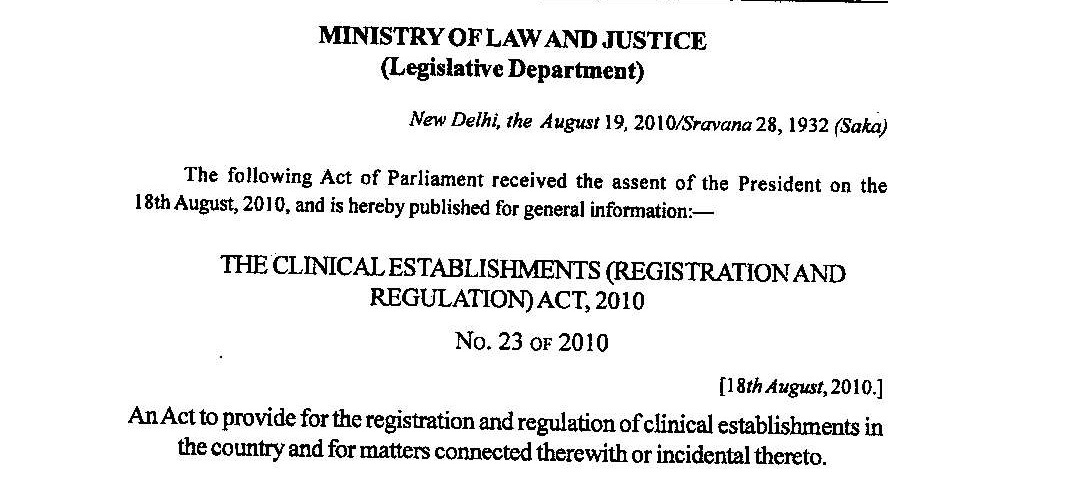 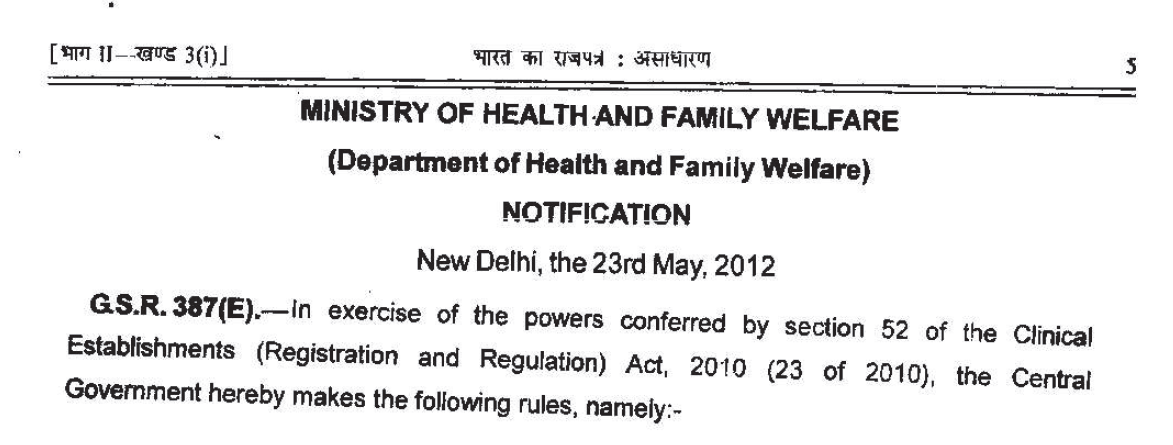 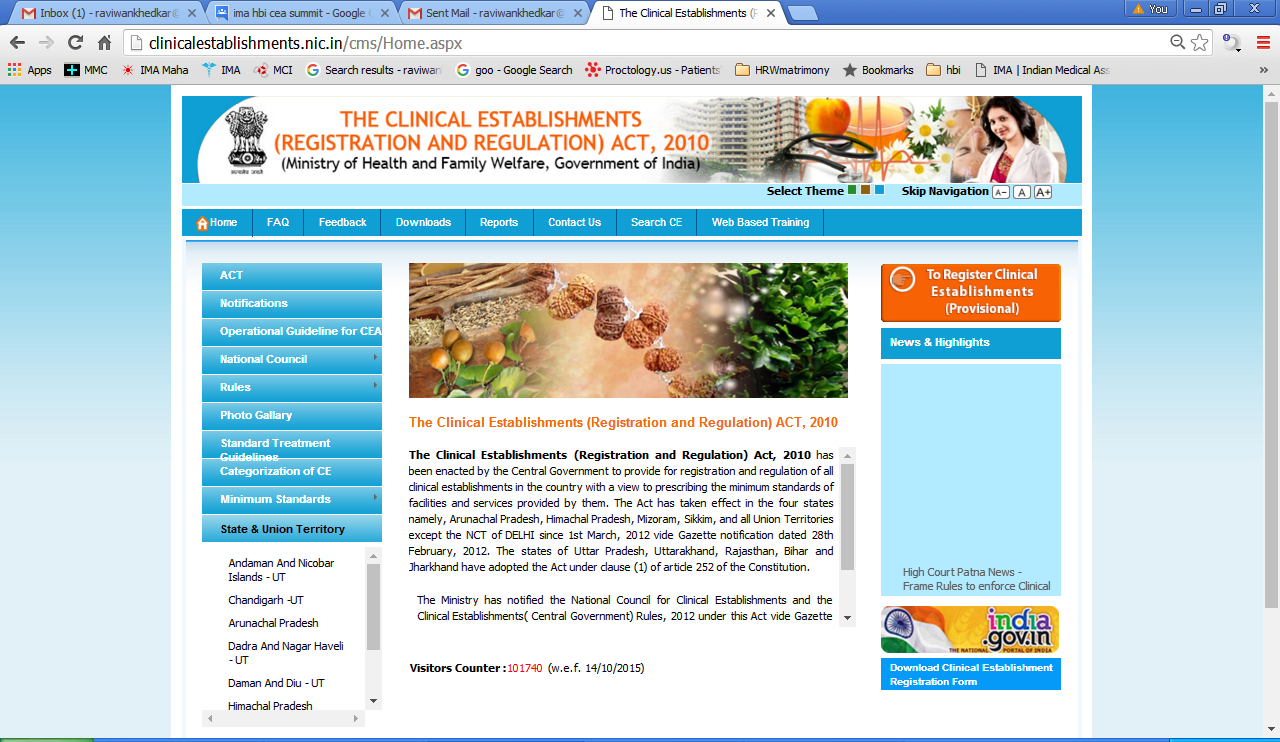 3
HISTORY
The Clinical Establishment Act (CEA) was first introduced in Parliament by then Health Minister Shri. Ambumani Ramadoss in 2007. 
	And was referred to the Parliamentary Committee headed by Shri. Amar Singhji
4
HISTORY
Parliamentary Committee rejected the said Bill citing reasons..
5
Parliamentary Committee Rejected The CEA 2007
1. Health is a State subject, so there is no need of Central Act. Most of the States are having their own Act.
6
Parliamentary Committee Rejected The CEA 2007
2. The requirement about health services differ from State to State, according to geo-socio-economic reasons.
7
Parliamentary Committee Rejected The CEA 2007
3. Bill will push the present health structures, including Govt. Hospitals, towards collapse
8
Parliamentary Committee Rejected The CEA 2007
4. Bill will directly increase the establishment cost, so directly escalating the treatment costs. 
	80 % people go for treatment to private hospitals.
9
Parliamentary Committee Rejected The CEA 2007
5. Broadly, in preparing the Act, ‘detail thought’ has not been given and the Indian scenario in health is not considered.
10
Parliamentary Committee Rejected The CEA 2007
6. Only few small States and few Union Territories have requested for Central Bill as they found themselves unable to pass their own State Act.
11
BUT
Exactly after the gap of 3 years, this rejected Bill was again introduced in Parliament by then Health Minister Hon’ble Shri. Gulam Nabi Azad in 2010
12
IRONY
CEA 2010 WAS PASSED IN BOTH THE HOUSES OF PARLIAMENT 
	WITHOUT 
A SINGLE WORD OF 
DISCUSSION ON IT.
13
Efforts Failed
IMA through its National Leaders tried hard to convince then Hon’ble Union Health Minister Shri. Gulam Nabi Azad. Unfortunately, he has not given any heed to IMA’s suggestions.
14
Objectives of the Act
The specific objectives are 
i) To establish digital registry of Clinical Establishments at National, State and District level. 
ii) To prevent quackery by unqualified practitioners by introducing registration system, which is mandatory.
Objectives of the Act
iii) To prescribe minimum standards of facilities and services for all categories of health care establishments (except teaching hospitals, health care) and ensure compliance of other conditions for registration like standards treatment protocols, display of range of rates to be charged, maintenance of records.
Who is included ?
A clinical establishment 
owned, controlled or managed by-
The Government or a department of the Government;
A trust, whether public or private;
A corporation (including a society) registered under a Central, Provincial or State Act, whether or not owned by the Government;
A local authority; and
A single doctor
Who is excluded?
does not include the clinical establishments owned, controlled or managed by the Armed Forces
The National Council for Clinical Establishments
There shall be established for the purposes of this act, a council to be called the National Council for clinical establishments.
Chair person:
		Director-General of Health Service, 	Ministry of Health and Family Welfare
Secretary: Joint Secretary MOH GOI
The National Council’s functions
Compile and publish a National Register of clinical establishments within two years from the date of the commencement of this act;
Classify the clinical establishments into different categories;
Develop the minimum standards and their periodic review;
The National Councils functions
Determine within a period of two years from its establishment, the first set of standards for ensuring proper healthcare by the clinical establishments;
Collect the statistics in respect of clinical establishments;
Perform any other function determined by the Central Government from time to time.
State council for clinical establishments
Every state government shall constitute a state
council for clinical establishments.
Chairman - Secretary Health, ex officio post;
Secretary - Director of Health Services, ex 		      officio post
State council functions
Compiling and updating the State Registers of clinical establishment;
Sending monthly returns for updating the National Register;
Representing the State in the National Council;
Hearing of appeals against the orders of the authority; and
Publication on annual basis a report on the state of implementation of standards within their respective states.
District registering authority
The state government shall, set-up 
District Registering Authority.
District Collector  - Chairperson
District Health Officer – Convener
3 members
From Police
Senior level officer of the Local Self Government at District Level
From Professional association
District Registering Authority functions
The District registering authority shall be
responsible for
Grant, renewal, suspension or cancellation of registration 
Enforcing compliance
Investigation of complaints
Preparation and submission of report
The District Health Officer / Chief Medical Officer
shall exercise the powers of the district health
authority
The Process Of Registration
Provisional registration within 10 days 
Inspection
Compilation Of Standards for Permanent registration
Permanent registration
The certificate shall be valid for a period of five years from the date of issue.
Provisional Certificate
After the commencement of the act,
	we have to apply within
6 Months for new establishments
12 Months for existing establishments
Apply by post or in person or online.
Within 10 Days, DHO / CMO will issue the provisional certificate
No inquiry prior to grant of provisional registration
Validity of provisional registration - 1 year
In the event of change of category or location or ceasing of function, the establishment has to surrender its certificate & apply afresh
Provisional Certificate
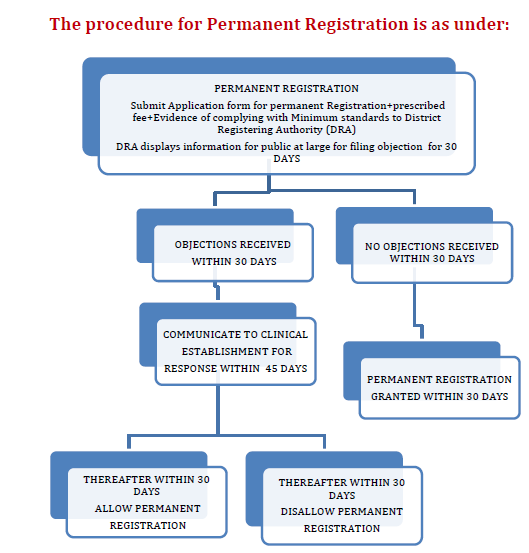 Conditions For Registration & Continuance
Every clinical establishment shall fulfill the
following conditions, namely :-
The minimum standards of facilities and services as may be prescribed;
The minimum requirement of personnel as may be prescribed;
Provisions for maintenance of records and reporting  as may be prescribed;
Such other conditions as may be prescribed.
Mandatory Clause
The clinical establishment shall undertake to provide, within the staff and facilities available, such medical examination and treatment as may be required to stabilise the emergency medical condition of any individual who comes or is brought to such clinical establishment.
RULES
Monetary penalty 
for non-registration
Disobedience of order, obstruction and refusal of  information

Every clinical establishment shall, furnish such returns or the statistics and other information in such manner, as may be prescribed
RULES
shall maintain medical records of patients treated by it and health information and statistics in respect of national programmes and furnish the same to the district authorities in form of quarterly reports.
RULES
copies of all records and statistics shall be kept with the clinical establishment concerned for at least 3 or 5 years.

 shall comply with the Standard Treatment Guidelines and maintain electronic medical records of every patient as may be notified by the Central Government from time to time.
RULES
shall charge the rates for each type of procedure and service within the range of rates to be notified by the central government from time to time, for such procedures and services.
shall display the rates charged for each type of service provided and facilities available, for the benefit of the patients at a prominent place in the local dialect and as well as in English language.
RULES
shall establish mechanisms for review and audit for the purpose of provision of rational practice and service.

shall carry out every prescription audits every 3 months.
National Scenario At Present
States in which CEA 2010 has become applicable (Chapter I, Clause 1(3))- 
	Six Union Territories except Delhi; states of Himachal Pradesh, Mizoram, Arunachal Pradesh & Sikkim because of their prior resolution passed in their assembly accepting the Central Regulation.
37
National Scenario At Present
States in which CEA 2010 has become applicable by their adoption in their State Assemblies- Assam, Bihar, Jharkhand, Uttar Pradesh, Uttarakhand, Rajasthan.
38
National Scenario At Present
States which have their own Act listed in schedule to CEA and exempt from CE Act. They may repeal their own Act before adopting the CEA 2010 – 
	West Bengal, Maharashtra, Andhra Pradesh, Odisha, Delhi, Manipur, Nagaland, Madhya Pradesh, Punjab (not operationalized)
39
National Scenario At Present
Other States which had enacted their own Acts - 
	Jammu and Kashmir, Karnataka, Chhattisgarh, Tamil Nadu (not implemented).
40
Harmful Effects Of CEA
Stabilization of patient’s health in
Emergency (Chapter I, Clause 2 (d),(o))
(Chapter III, Clause 12 (2))
	Any patient brought to hospital must be attended. The patient must be ‘stabilized’ before referring to another hospital. 
	Doctor will be responsible if patient’s condition deteriorates during transit.
41
Stabilization of patient’s health in emergency
Every doctor will have to add a casualty department to his present clinical establishment if stabilization clause is included.
Who will pay for stabilization??
42
Stabilization of patient’s health in emergency
IMA’s View :-
	Every Doctor Looks After the Emergency Patient to His Own Capacity and His Clinical Establishment.
43
Stabilization of patient’s health in emergency
IMA’s View :-
	Including This ‘Stabilization Clause’ in the Frame of Law will Spoil Patient – Doctor Relationship.
44
Stabilization of patient’s health in emergency
IMA’s View :--
	‘Stabilization’ Clause Must Be Removed. 
	Doctors Will Give First Aid And Refer the Patient With Due Care.
45
Harmful Effects Of CEA
The National Council Will Have Only One Representative Of IMA
	(Chapter II, Clause 3 (2) (c), (e), (k)) 	
	However, systems of Indian Medicine including YOGA, SIDDHA and UNANI will have four representatives on the said council.
46
Harmful Effects Of CEA
The State Councils Will Have Only One Representative Of IMA
	(Chapter III, Clause 8 (2) (e), (f))
	However, systems of Indian Medicine including YOGA, SIDDHA and UNANI will have three representatives on the said council.
47
Only One Representative Of IMA
Thus, more than 80% of health service professionals providing modern medicine facilities all over the country will be guided by representatives of associations who have no knowledge of modern medicine or by consumer activists.
48
Only One Representative Of IMA
IMA’s View:-
   Indian Medical Association and the representatives of allopathic private practitioners shall be given more representation.
49
Only One Representative Of IMA
IMA’s View:-
   	IMA shall be taken into confidence for framing of standards of clinical establishment and number of professionals and paramedical personnel and their qualifications for different categories of clinical establishment for different geographical areas.
50
Harmful Effects Of CEA
District Registration Authority
	(Chapter III, Clause 10 (1); Rule 8 (1))
	Chairperson  - District Collector
	Convener  - District Health Officer / Chief Medical Officer 
	3 members one each from-
	1.City Police Commissioner/Senior SP/SP/his nominee
	2.Senior level officers of the Local Self Government at District Level
	3.Professional medical association

	The District Health Officer / Chief Medical Officer shall exercise the powers of the district health authority
51
District Registration Authority
IMA’s View :-
	District Registering Authority (DRA) must be headed by a medical person.
	The police officer shall be excluded from the DRA.
52
District Registration Authority
IMA’s View :-
	The three members of DRA shall include…
	1.One representative of Indian Medical Association President or Secretary or his representative at district level. 
	2.One representative from a reputed NGO working in the field of health for minimum last 3 years. 
	3.Retired Deputy Director of Health Services / DHO / Medical Superintendent / Prof. of medical college.
53
District Registration Authority
The District Registration Authority will issue provisional registration certificate within 10 days with out any inquiry. 
	(Chapter IV, Clause 15, 16 (1); 
	Rule 8 (3) (a),(b),(c),(d))
54
Harmful Effects Of CEA
The License Raj….		
	On submission of evidence of compilation of prescribed minimum standards 
	And if authority is satisfied (??), it will issue permanent registration certificate for 5 years.
	(Chapter IV, Clause 25, 28, 30)
55
The Licence Raj….
Application for renewal of registration shall be made within six months before the date of expiry of validity of the certificate.
	(Chapter IV, Clause 30 (4))
	All the procedure of registration will be repeated.
56
The Licence Raj….
IMA’s View :--
	If inspection is not carried out within 30 days of submission of evidence of compilation of minimum standards, the certificate shall be automatically deemed permanent & hospital can start running for the period of 5 yrs.
	This will reduce harassment by unnecessary delay done for the sake of bribe.
57
Harmful Effects Of CEA
The Authority will Invite Public Objections Before Granting Permanent Registration to any Clinical Establishment. 
	(Chapter IV, Clause 26)
	Naturally, Permission of Neighbors will be Compulsory to Run the Hospital.
58
Public Objections
IMA’s View :--
	May be used as a tool to harass the health professionals. 
	May promote blackmailing by anti-social elements. 
	Hence, Remove The Clause.
59
Harmful Effects Of CEAInspection
The District Registration Authority Personnel Can Enter In To The Establishment For Inspection / Inquiry
	(Chapter IV, Clause 33 (1))
60
Inspection
Power To Enter
Inspectors/ authorities can visit your clinic at any reasonable time for ensuring that you comply with all rules and regulations laid down. Thus in effect, even a SDM can threaten you with a fine of Rs. 5,00,000 on any pretext under Clause 42 (1) &( 2). This opens up unlimited avenues for undue extortion.
62
Power To Enter
If the District Registration Authority is satisfied that the establishment is not following provisions of the Act, it can cancel registration of the establishment.
	(Chapter IV, Clause 32 (1))
63
Power To Enter
IMA’s View :-
	Medical Establishment which has entry level accreditation or above under NABH, shall be registered automatically under CEA without any other formalities. 
	No inspections shall be required.
64
Harmful Effects Of CEA
Each category of clinical establishments shall charge the rates for each type of procedure and service within the range of rates to be notified by the central government from time to time, for such procedures and services.
	(Rule 9 (ii))
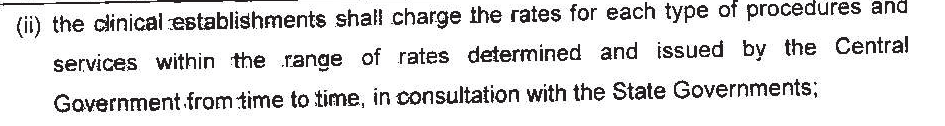 65
Fixation Of Charges
IMA’s View :--
	At the most, broad category of services provided and charges for different services and procedure may be displayed at a prominent place in clinical establishment and every user is informed well in advance about the expected cost of treatment in broad terms.
66
Harmful Effects Of CEA
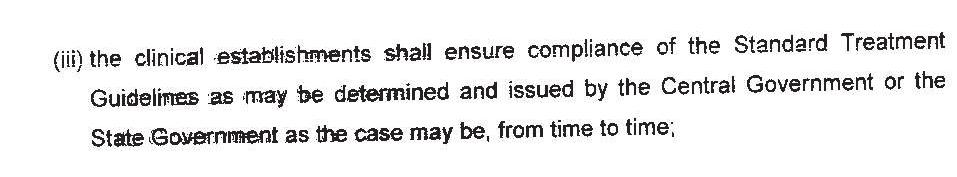 To Ensure Compliance Of Standard Treatment ‘Guidelines’  (Rule 9 (iii))
		Determined And Issued by Central / State 	Government
		Significant deviation not allowed.
		A doctor do not have absolute freedom
		to change the treatment line depending 
		on his clinical assessment.
		No respect to clinical acumen of the doctor
67
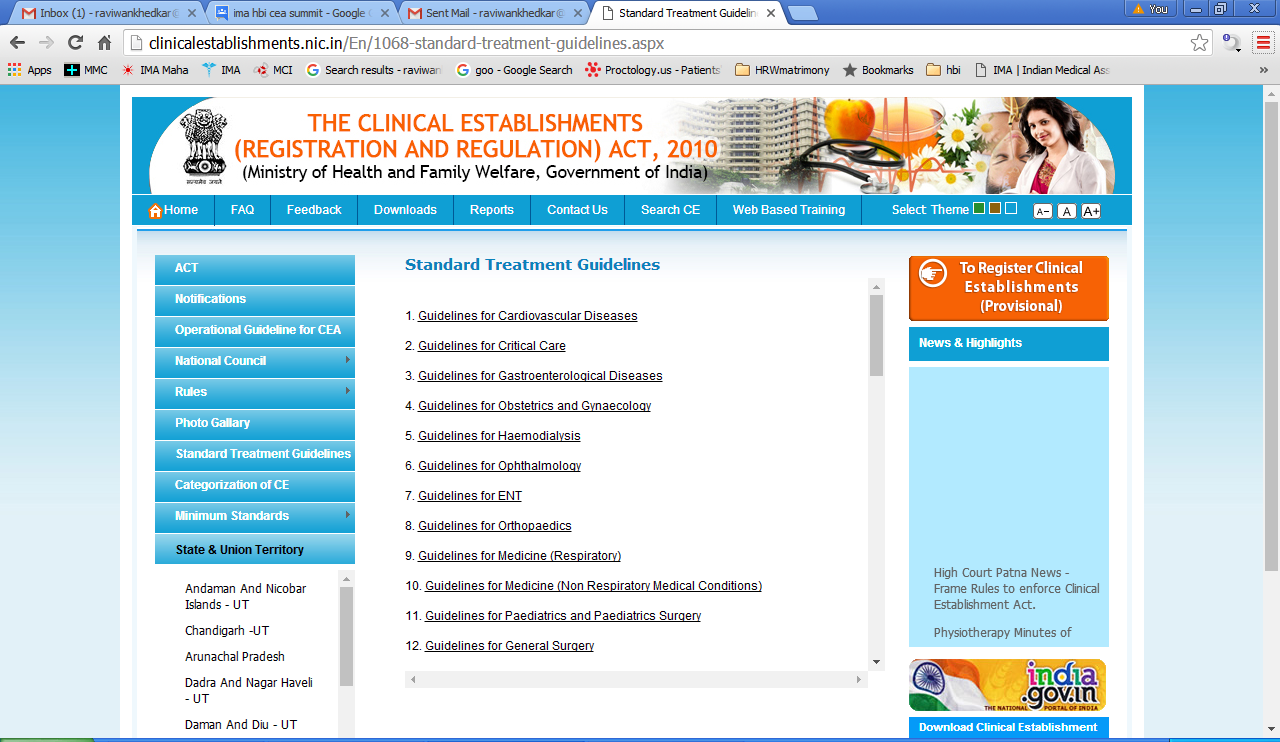 68
Compliance Of Standard Treatment ‘Guidelines’
IMA’s View:-
	Standard Treatment Guidelines Shall Be Prepared By WHO, International & National Professional Associations, Not By The Government.
	The Doctor Shall Be Free To Use His Own Expertise, Clinical Acumen & Experience While Treating The Particular Patient
69
Categorization of CELevel 1(A) & (B)
Level 1(A) and Level 1(B) Hospitals shall also include support systems required for the respective services like Pharmacy, Laboratory, etc.
Categorization of CE- Hospital Level 2 (Non-Teaching)
This level may include all the services provided at level 1(A) and 1(B) and services through other medical specialties given as under ,in addition to basic medical given under 1(B) like:
a. Orthopaedics
b. ENT
c. Ophthalmology
d. Dental
e. Emergency with or without ICU
f.Anaesthesia
g. Psychiatry
h. Skin
i.Pulmonary Medicine
j.Rehabilitation, etc.
And support systems required for the above services like Pharmacy, Laboratory, Imaging facilities, Operation Theatre etc.
Example: District Hospital, Corporate Hospitals, Referral Hospital, Regional/ State Hospital, Nursing Home and Private Hospital of similar scope etc.
Categorization of CE Hospital Level 3 (Non-Teaching) Super-specialty services
This level may include all the services provided at level 1(A), 1(B) and 2 and services of one or more of the super specialty with distinct departments and/or also Dentistry if available.
 It will have other support systems required for services like pharmacy, Laboratory, and Imaging facility, Operation Theatre etc.
Example: Corporate Hospitals, Referral Hospital, Regional/State Hospital, Nursing Home and Private Hospital of similar scope etc.
Categorization of CE Hospital Level 4 (Teaching)
This level will include all the services provided at level 2 and may also have Level 3 facilities. It will however have the distinction of being teaching / training institution and it may or may not have super specialties. Tertiary healthcare services at this level can be provided through specialists and may be super specialists (if available).
 It will have other support systems required for these services. It shall also include the requirement of MCI/other registering body for teaching hospitals and will be governed by their rules. However registration of teaching Hospitals will also be required under Clinical Establishment Act for purpose other than those covered under MCI such as, records maintenance and reporting of information and statistics, and compliance to range of rates for Medical and Surgical procedures, etc.
Specialty wise Standards
Standards are different for different specialties. If a husband and wife are of different specialties, they will have to follow two different sets of standards in the same hospital setup which will be cumbersome. 
So, the provisions shall be relaxed and common set of standards shall be permitted.
Electronic Medical & Health Records; Statistics
Shall maintain medical records of patients treated by it and health information and 
statistics in respect of national programs and furnish the same to the district authorities in form of quarterly reports.
Electronic Medical & Health Records; Statistics
Copies of all records and statistics shall be kept with the clinical establishment concerned for at least 3 or 5 years.
Electronic Medical & Health Records; Statistics
Shall comply with the Standard Treatment Guidelines and maintain electronic medical records of every patient as may be notified by the Central Government from time to time.
Electronic Medical & Health Records; Statistics
Shall establish mechanisms for review and audit for the purpose of provision of rational practice and service.
Shall carry out every prescription audits every 3 months.
Electronic Medical & Health Records; Statistics
These provision shall be promoted but not be mandatory..
Harmful Effects Of CEA
Escalation of Treatment Cost
			Establishment Cost
			Maintenance Cost
			Salary, Equipments, etc.
80
Escalation of Treatment Cost
IMA’s View :-
	Our budgetary provision is only 1 – 2 % from so many years.
	Lowest amongst the developing countries. 
	Increase the budgetary provision for Health.
	Accept the demands of IMA regarding CEA to keep the escalation in control.
81
Harmful Effects Of CEA
Closure of Small Hospitals
		Stringent & Impractical 			Provisions In The Act
		Promotes Corporate Culture
82
Closure of Small Hospitals
IMA’s View :- 
	Single doctor clinical establishment (Husband & Wife taken as one unit/OAE-Own Account Entrepreneur) who are providing only consultation services, may be exempted from the purview of CEA
83
Closure of Small Hospitals
IMA’s View :--
	Single Doctor establishments, as above, with indoor facilities, shall be registered without applying strict rules.
84
Harmful Effects Of CEA
Retrospective Implementation	Any new law should have 	prospective effects.
		Applying all the clauses to the 	old 	establishments will do 	injustice to them.
85
Retrospective Implementation
Ultimately, they will prefer to close down their small establishments. 
	Finally, patients will suffer.
86
Retrospective Implementation
IMA’s View :--	
	The provisions in Act regarding structural changes and specification of space shall not be applicable to old establishments.
87
Harmful Effects Of CEA
Same rules pan-India(regarding staff, space, instruments and facilities) for all the hospitals irrespective of geographical differences
	Because of the congestion in bigger cities, space is not available, OR 
	if available, the cost is very high.
88
Same rules pan-India
IMA’s View :--
	Rules Shall Be Flexible Depending Upon The Speciality, Geographical Location, Development Stage Of The City And Local Culture
89
Same rules pan-India
IMA’s View :-
	Supply of enough qualified paramedical and nursing workforce is not available due to paucity of training facilities to all over the country.
90
Same rules pan-India
IMA’s View :-
	Non-availability of qualified paramedical nursing staff will render smaller clinics and hospitals non operational.
91
Same rules pan-India
IMA’s View :-
	Hence, The Minimum Requirement of Number of Nurses and Paramedical Staff and Other Personnel should be Implemented Wherever Possible by Appointing Experienced and Well Trained Persons Required for the Particular Type of Clinical Establishment
92
Harmful Effects Of CEA
Doctor to be booked by Police and case goes directly to the court of law.
93
Case Directly To Court
IMA’s View :--
	An appellate body must be formed where the doctor can keep his side, then, if recommended, the case may go to the court.
94
Harmful Effects Of CEA
Fines  to the Tune of Lakhs
(Chapter VI, Clause 40) 	 
	Penalty for first offence of not following any of the provisions is up to  Rs.10,000, for second time up to Rs.50,000, for subsequent offences up to Rs.5 Lakhs.
95
Fines  to the Tune of Lakhs
Running an establishment without registration can attract penalty up to Rs. 5 Lakhs.
	This provision can be enforced during period of renewal i.e. from the date of expiry of certificate to date of renewal of certificate
	(Chapter IV Clause 34; Chapter VI Clause 41 (1))
96
Fines  to the Tune of Lakhs
IMA’S View :- 
	Why So Much High fines !!!!???
	Are doctors doing illegal things in their hospitals?
97
Fines  to the Tune of Lakhs
IMA’S View :- 
	The provision of fine provided in this Act  is more than the many illegal crimes.
98
Fines  to the Tune of Lakhs
IMA’S View :-- 
	Reduce The Fines To The Reasonable Range.
99
“DRACONIAN  LAW”
So, looking at provisions in the ACT, it can better be called
	Clinical Establishments (Harassment And Exploitation) Act 2010
100
“DRACONIAN  LAW”
Central CEA 2010 in its current format is draconian and we have to fight for amendments..

	And, Be Alert Whenever The Our Respective State Will Enact the State Specific CEA
101
Thank You!
102